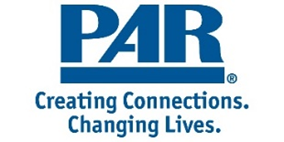 Hopkins Verbal Learning Test- Revised™ (HVLT-R™)Jason Brandt, PhD and Ralph H. B. Benedict, PhD
Overview
The HVLT-R is a word-list learning and memory test intended primarily for use with brain-disordered populations. 
Easy to administer and score and well tolerated even by significantly impaired individuals, the HVLT-R has been validated within brain-disordered populations (e.g. Alzheimer’s disease, amnestic disorders) as a measure of verbal learning and memory. 
Each form consists of a list of 12 nouns (targets) with four words drawn from each of three semantic categories. The semantic categories differ across the six forms, but the forms are very similar in their psychometric properties. 
Administration 
Appropriate for ages 16 and older. 
Testing should be conducted in a quiet room, free from distractions. 
Before administering the test, the examiner should ascertain the respondent’s ability to hear spoken language at a conversational volume. 
The HVLT-R is intended for use with English-speaking individuals whose hearing is adequate for ordinary conversation. 
Read the instructions out aloud, verbatim. 
Read the word list at the rate of approximately one word every 2 seconds.
Although the HVLT-R is simple to administer and score, examiners should be well practiced in the standardized procedures. 
Scoring and Reporting 
Raw scores are derived for the total Recall, Delayed Recall, Retention (% retained), and a Recognition Discrimination Index. 
For each of the three Learning and Recall Trials (i.e. Learning Trials 1, 2, and 3) and the Delayed Recall Trial, tally the number of correctly reported words. 
Correct minor errors in pronunciation or pluralization (e.g. “rubies” for “ruby”) as they occur, but count these responses as correct.
Select the appropriate comparison age group. 
For the Recognition Discrimination Index, select the appropriate column for the specific HVLT-R form that was administered.
Application
The HVLT-R is a word-list learning and memory test intended primarily for use with brain-disordered populations.
Designed for individuals ages 16 and older.
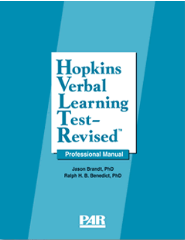 Reliability, Validity, and Norms
The HVLT-R has high test-retest reliability and is construct, concurrent, and discriminant validity has been well established. 
45 neurologically and cognitively normal participants were administered a different randomly-selected form of the HVLT-R on two occasions. 
The two studies conducted by Benedictet al, together with the comparison of forms reported, indicate that the six forms of the HVLT-R are equivalent for the recall trials.